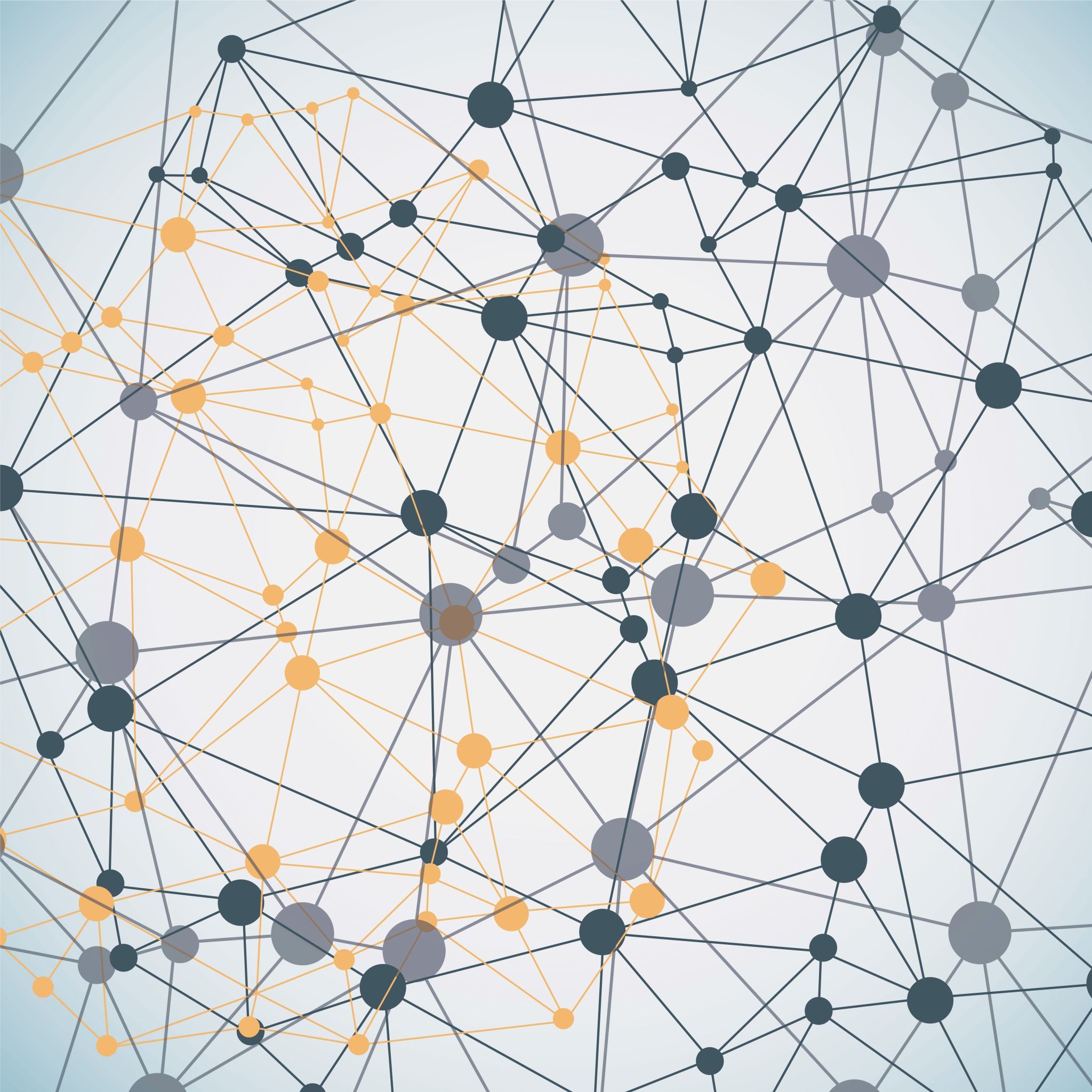 Prawa człowieka
Na czym polegajĄ I KOMU PRZYSłUGUJĄ PRAWA CZłOWIEKA?
Prawa człowieka to zespół praw i wolności, które przysługują każdemu człowiekowi  od narodzin aż do śmierci, bez względu na rasę, płeć, język, wyznanie, przekonania polityczne, pochodzenie narodowe i społeczne, majątek itp. Prawa człowieka są niezbywalne (nie można się ich zrzec) i nienaruszalne. Źródłem praw człowieka jest godność człowieka.
Funkcje praw człowieka
Nakładają na państwo obowiązek dbania o to, aby prawa i wolności jednostki nie były naruszane przez innych ludzi.
Chronią jednostkę przed działaniami państwa naruszającymi jej wolność.
Cechy praw człowieka
Powszechne - Przysługują wszystkim ludziom, bez względu na narodowość, rasę, wiek, płeć, pochodzenie czy miejsce zamieszkania.
Przyrodzone - Wynikają z bycia istotą ludzką, a nie z nadania państwa czy prawodawcy. Obowiązują niezależnie od woli władz i przepisów prawa.
Nienaruszalne - Nikt - ani państwo, ani inni ludzie - nie może pozbawić człowieka tych praw.
Niezbywalne
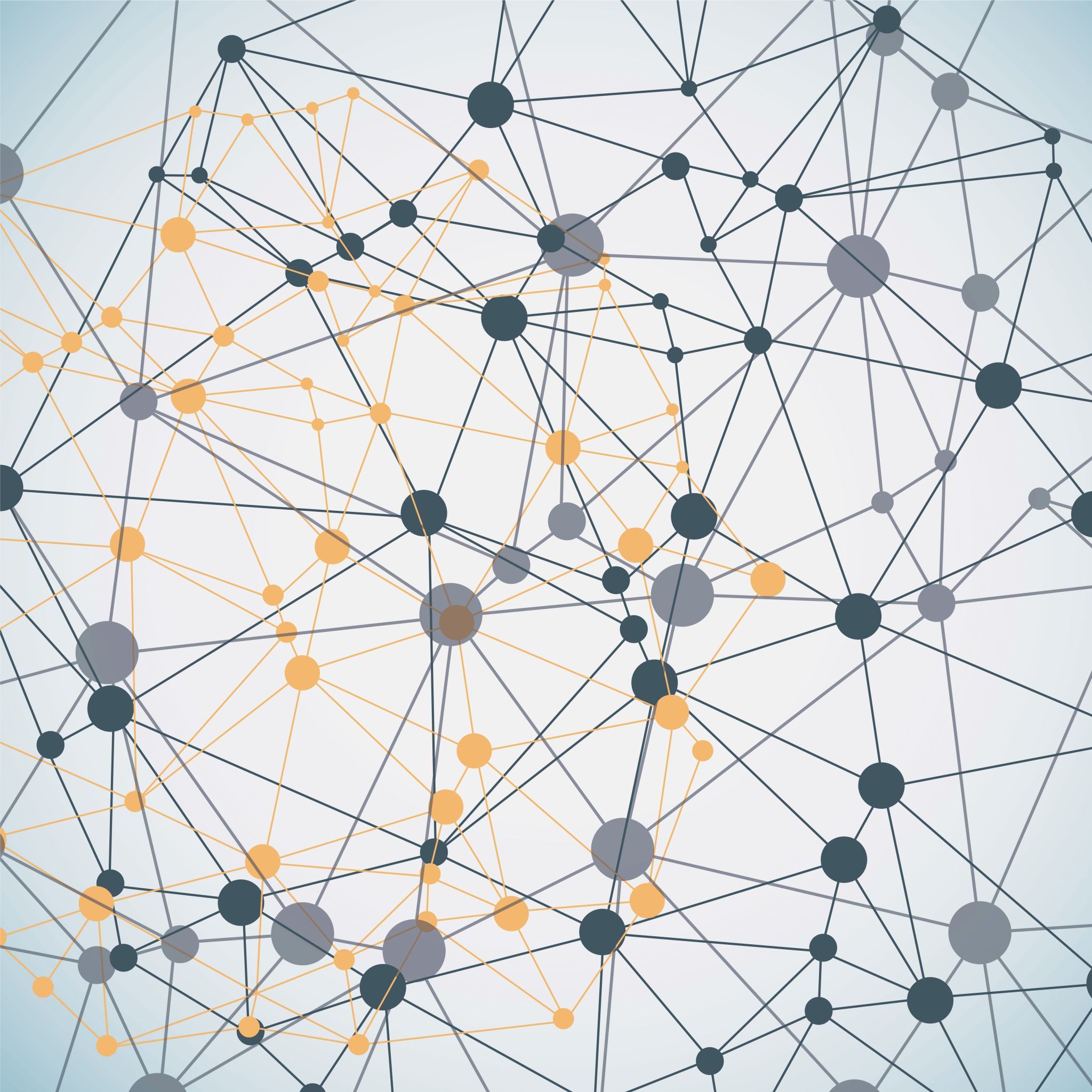 Organizacje CHRONIĄCE PRAWA Człowieka
,,Konstytucja rp”
Art. 38. Zasada ochrony życia
Art. 39. Zasada wolności od eksperymentów
Art. 40. Zasada zakazu tortur
Art. 41. Zasada nietykalności osobistej
Art. 42. Zasada odpowiedzialności za czyn karalny
Art. 44. Bieg przedawnienia przestępstw
Art. 48. Zasada ochrony władzy rodzicielskiej
Art. 51. Zakaz obowiązku ujawniania informacji
Art. 52. Zasada wolności poruszania się
,,Powszechna deklaracja praw człowieka”
Deklaracja praw człowieka i obywatela głosiła zasady równości wobec prawa, suwerenności narodów, podziału władz, niedopuszczalności oskarżenia i aresztowania poza wypadkami określonymi ustawą, wolności wyznania i słowa, żądała zgody obywateli na wprowadzenie podatków; ogłaszała prawo własności, jako nienaruszalne
,,Konwencja o prawach dziecka”
Konwencja gwarantuje prawa dziecka, niezależnie od koloru skóry, wyznania czy pochodzenia. Przyjęta została przez Zgromadzenie Ogólne Narodów Zjednoczonych w 1989 r., Polska jest inicjatorem jej uchwalenia. Konwencja weszła w życie w 1990 r.
,,Deklaracja w sprawie zniesienia handlu niewolnikami”
Deklaracja została podpisana dnia 7 września 1956r. w Genewie. Jak mówi nazwa ta organizacja działa przeciwko handlem ludźmi w prawie międzynarodowym.
,,Deklaracja praw człowieka i obywatela”
Deklaracja opiera się na założeniu, że podstawowe prawa i wolności są przynależne każdemu człowiekowi, są one niezbywalne i w równym stopniu stosowane wobec każdego. Każdy rodzi się wolny i równy w godności i prawach.
Prawa dziecka
prawa osobiste, np. do życia i rozwoju, do wychowania w rodzinie, do wolności od przemocy fizycznej lub psychicznej oraz od wyzysku i wszelkiego okrucieństwa,
prawa socjalne, np. do ochrony zdrowia, do wypoczynku i czasu wolnego, 
prawa kulturalne, np. do nauki, do korzystania z dóbr kultury.
Na rzecz dzieci na świecie działa organizacja UNICEF, której zadaniem jest m.in.:
wsparcie dzieci poszkodowanych na skutek kryzysów humanitarnych,
organizowanie szczepień, dostarczanie czystej wody, leków, edukacją, budową szkół i szpitali,
Kategorie praw człowieka
Prawa i wolności osobiste
Prawa i wolności polityczne
Prawa i wolności kulturalne
Prawa i wolności socjalne
Prawa i wolności ekonomiczne
Wolności oraz prawa człowieka i obywatela mają swoje miejsce w
Generacje PRAW Człowieka
Przyczyny łamania Praw człowieka
Ochroną praw człowieka zajmuje się Rzecznik Praw Obywatelskich, a za ochronę praw dziecka odpowiada Rzecznik Praw Dziecka.
DziĘkujĘ ZA UWAGĘ
Julia Gos
Klasa 8B